未來四年的學習規劃
四會一乙
詹郁蘭
大一時期
大二時期
課外活動
參加學校的服務活動。
與系上共同舉辦活動，如：迎新活動、啦啦隊比賽等。
報名排球社大大小小的比賽。
參與教授的研究活動。
報名參賽校內校外的比賽，為學校及系上爭取榮譽。
大三、大四時期
努力爭取實習機會，將自身所學與實務結合，增加實務經驗，希望透過與會計相關人員工作，培養出會計人員的素養，並且蒐集會計師相關資訊，加強英文，朝國際管理會計師的目標努力。
課外活動
尋求人生的突破，如攀登玉山、環島、到澳洲高空彈跳等。
自行尋求外頭一切會計資源的管道，吸收更多的資訊，培養更高的專業度。
報告心得
在經過了這次報告的製作後，讓我對於自己未來大學四年的生活，有了更明確的方向，大學殿堂是一個讓我追求更多、更廣、更深的知識的地方，在這樣的想法之下，必須要有一套條理的規劃，以便於執行，相信這份報告，不僅僅只是一次作業而已，日後對我朝目標努力更會有所貢獻。
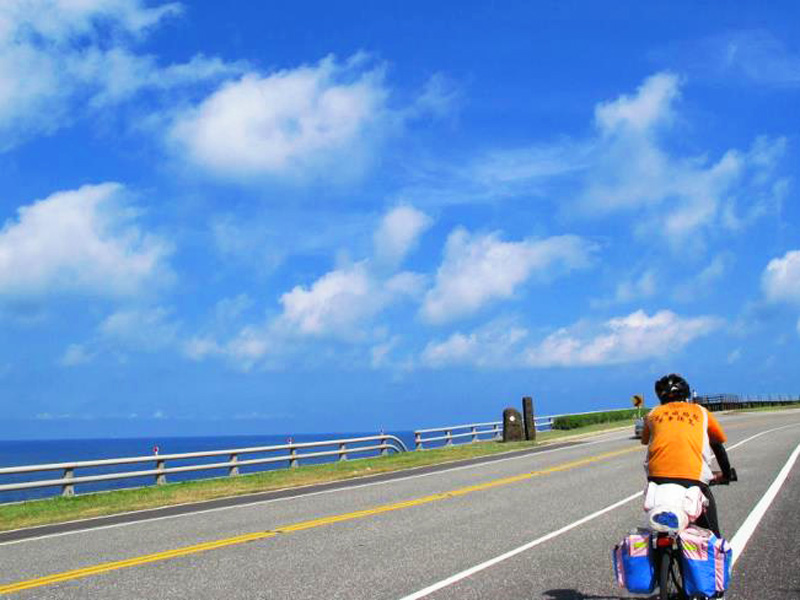 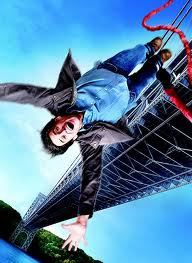 The EndThanks for watching